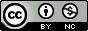 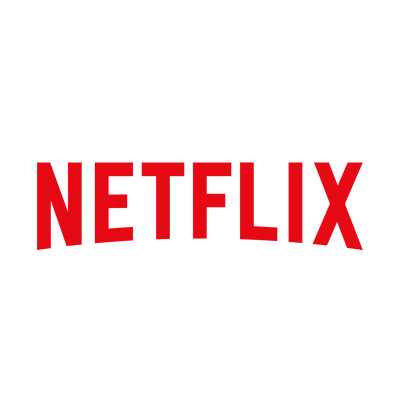 Startseite     Serien     Filme     Neu und beliebt     Meine Liste
KIDS     DVD
EdTechPicks.org
Serientitel
Serienskizze / Logo
2022
TV-PG
Beschreibung Serieninhalt
▶ PLAY
+ MY LIST
Staring:
Genre:
This Show is:
ÜBERSICHT          EPISODEN          TRAILER & MEHR          AUCH INTERESSANT          DETAILS
[Speaker Notes: Creative Commons - Attribution-NonCommercial-ShareAlike 4.0 International
EdTechPicks.org 2019-11-02]
Staffel 1
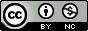 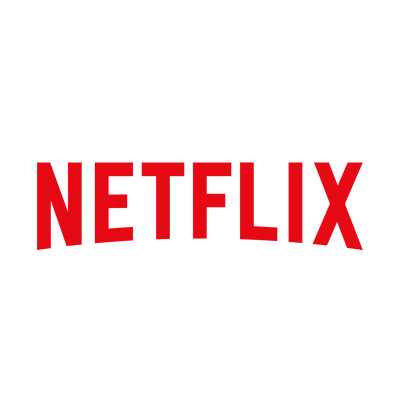 Startseite     Serien     Filme     Neu und beliebt     Meine Liste
KIDS     DVD
EdTechPicks.org
Serientitel
Skizze zur Folge
Skizze zur Folge
Skizze zur Folge
Skizze zur Folge
Folgenname:
Folgenname:
Folgenname:
Folgenname:
Folgenbeschreibung:
Folgenbeschreibung:
Folgenbeschreibung:
Folgenbeschreibung:
ÜBERSICHT          EPISODEN          TRAILER & MEHR          AUCH INTERESSANT          DETAILS
[Speaker Notes: Creative Commons - Attribution-NonCommercial-ShareAlike 4.0 International
EdTechPicks.org 2019-11-02]